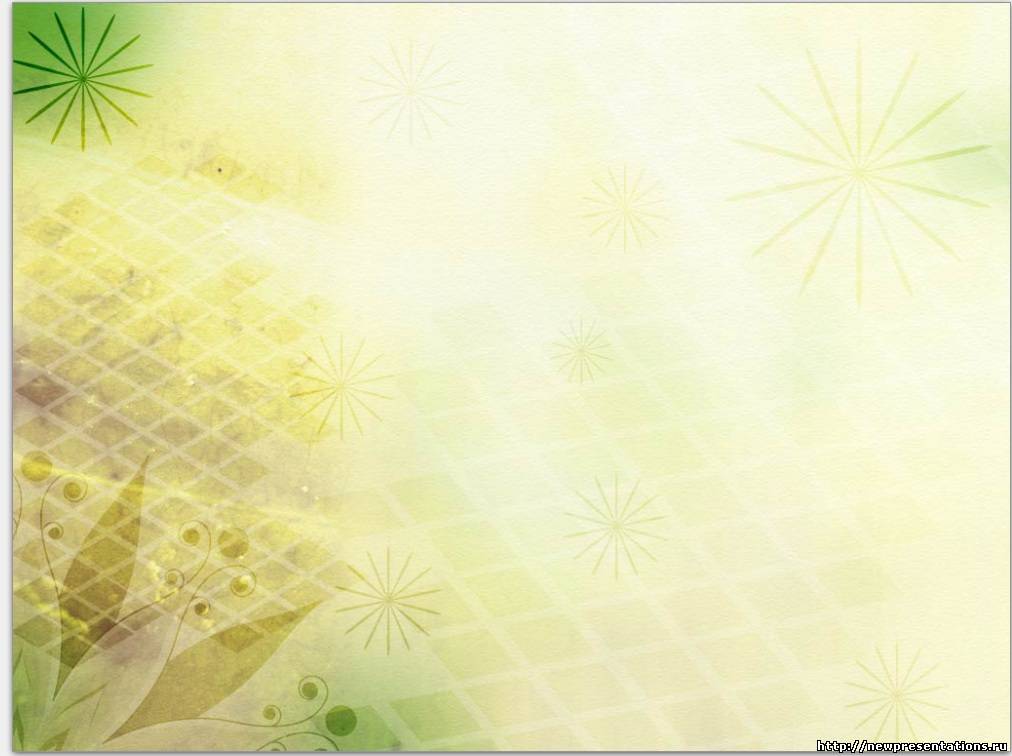 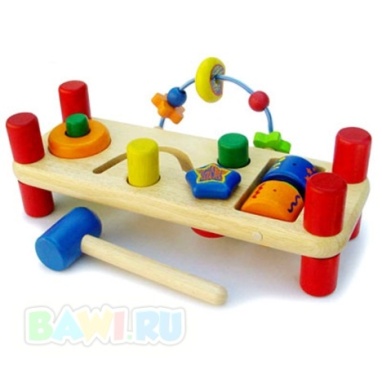 Долгосрочный игровой проект для детей раннего возраста « Зайчик».« Моя любимая игрушка»
Воспитатель
Третьякова Юлия Михайловна
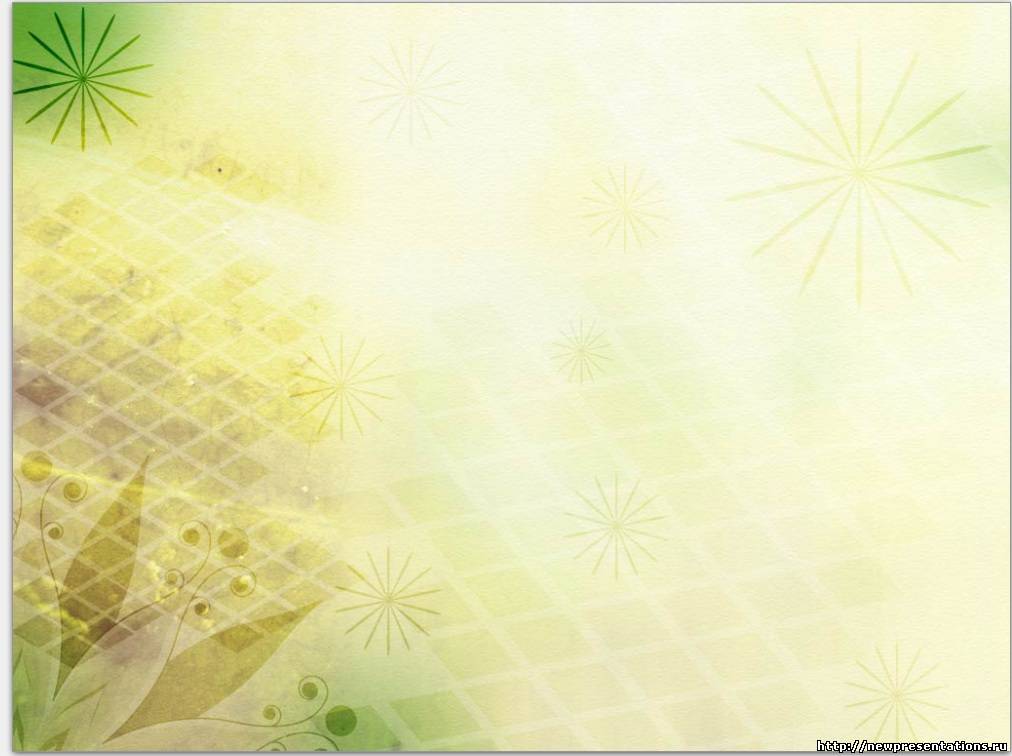 Актуальность проблемы В данном возрасте дети многие игрушки используют не по назначению, не умеют играть с ними. Причинами данной проблемы являются  недостаточные знания детей о видах игрушек, их назначении и способах взаимодействия. Также дети имеют недостаточный опыт социального общения с другими детьми, позволяющего организовать совместную игру. Малый словарный запас детей и низкая речевая активность являются дополнительным препятствием для совместной деятельности с игрушками.
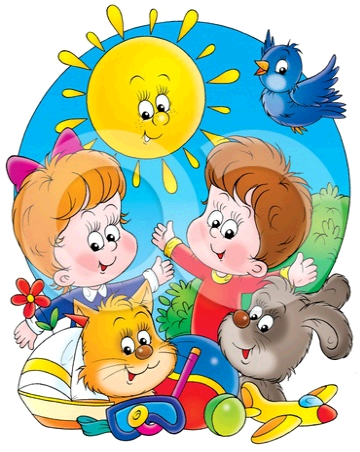 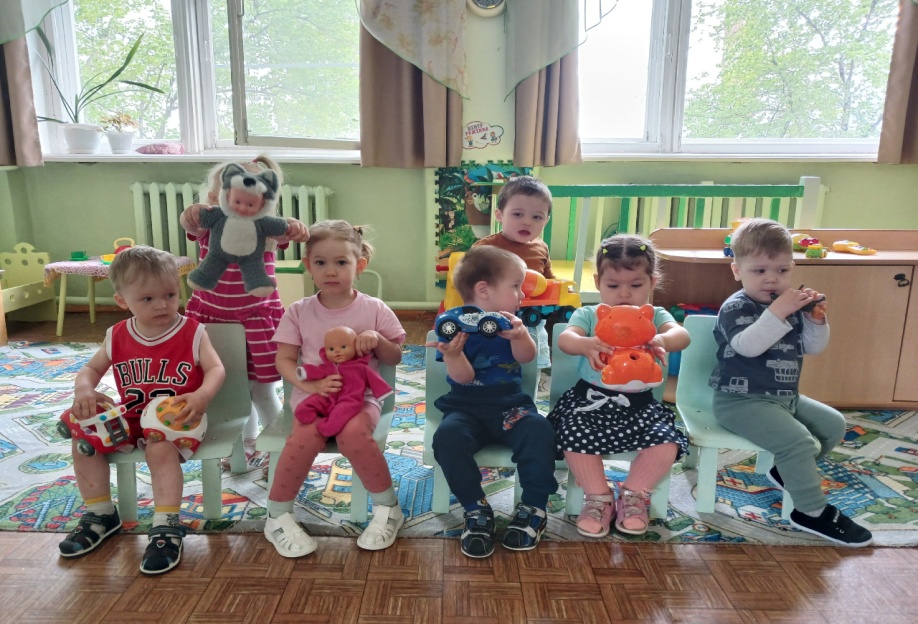 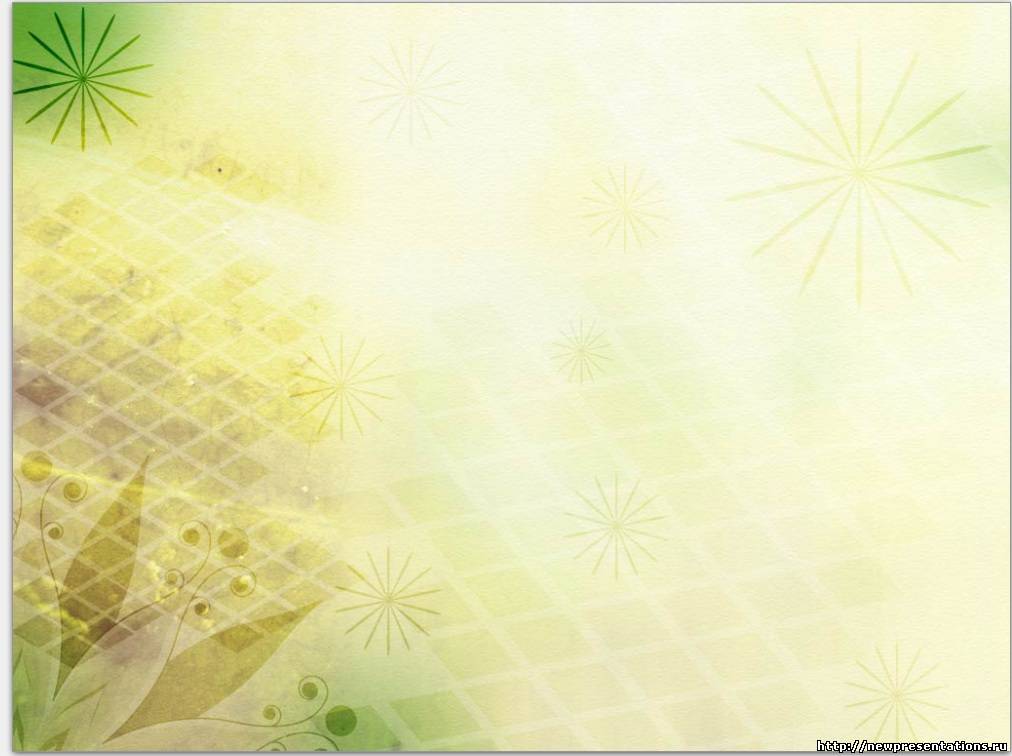 Цель проекта:
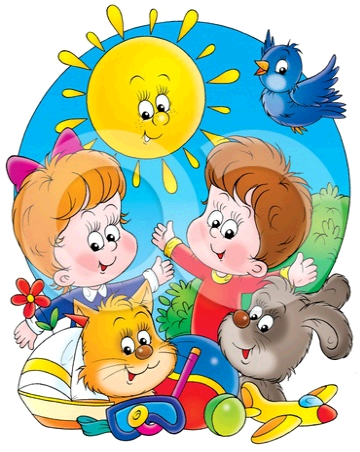 формирование умения играть с игрушками через создание специальных условий.
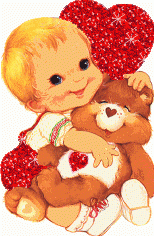 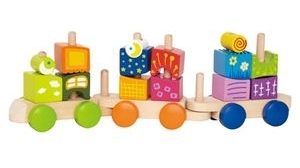 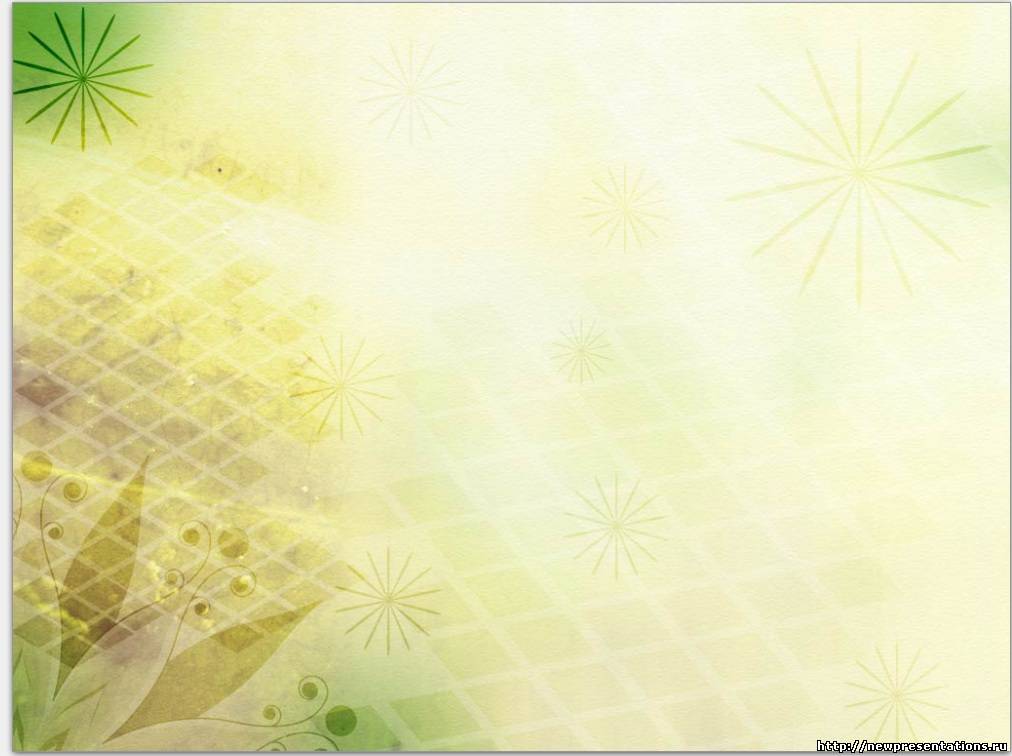 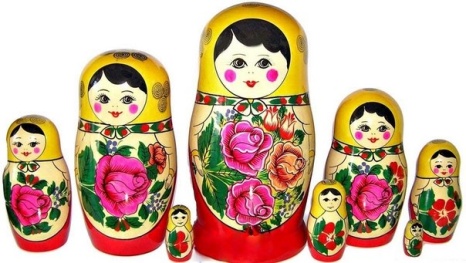 Задачи проекта
Для детей:
 Расширять представление об видах игрушек.
Формировать умение пользоваться игрушками по назначению.
Формировать умение играть совместно с другими детьми.
Развивать речевую активность детей.
   Для педагогов:
Повысить компетентность педагога по данной теме за счет внедрения проектной деятельности.
Пополнить среду для самостоятельной деятельности детей.
Для родителей:
Расширить представления о значении игрушки, ее роли в игре ребенка.
Получить информацию о целесообразном педагогическом подборе игрушек.
Обогатить родительский опыт приемами взаимодействия и сотрудничества с ребенком в семье.
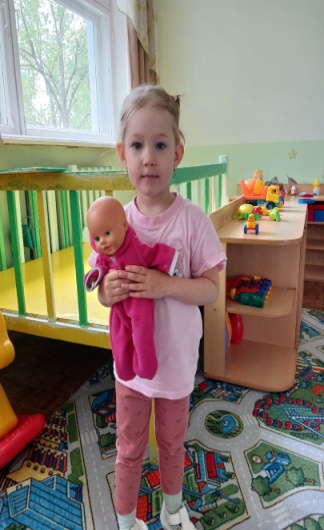 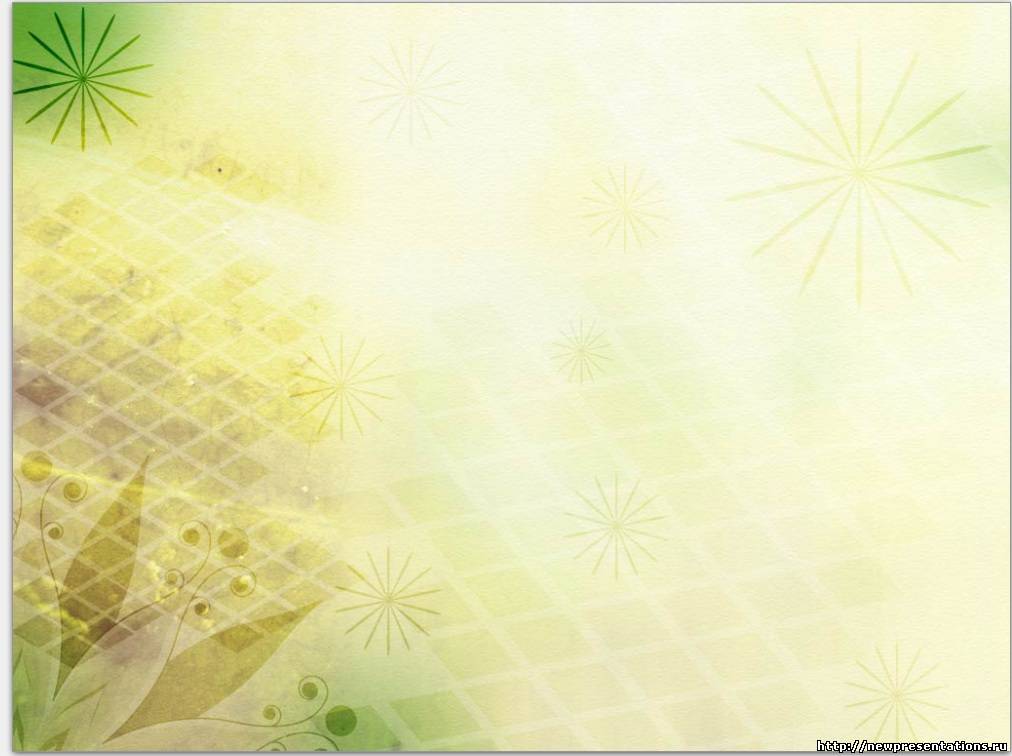 Объект исследованияПроцесс формирования познавательной активности к игрушкам у детей раннего возраста.Предмет исследованияПедагогические условия развития эмоциональной отзывчивости у детей раннего возраста в процессе формирования познавательной активности к игрушкам.
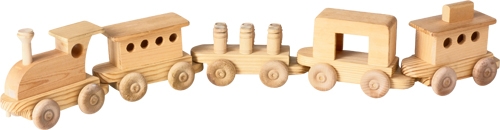 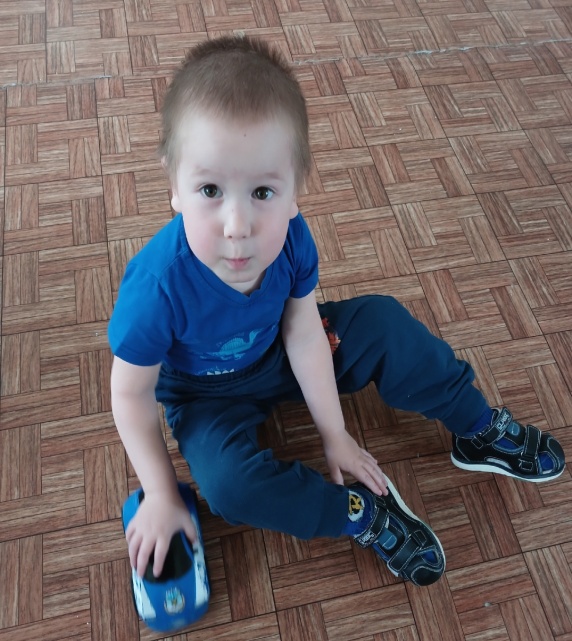 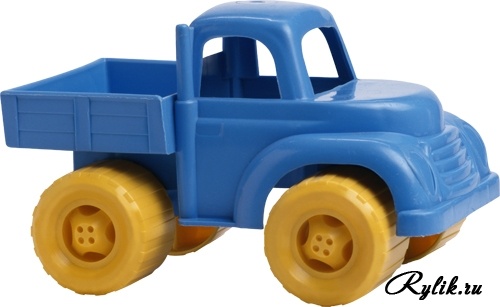 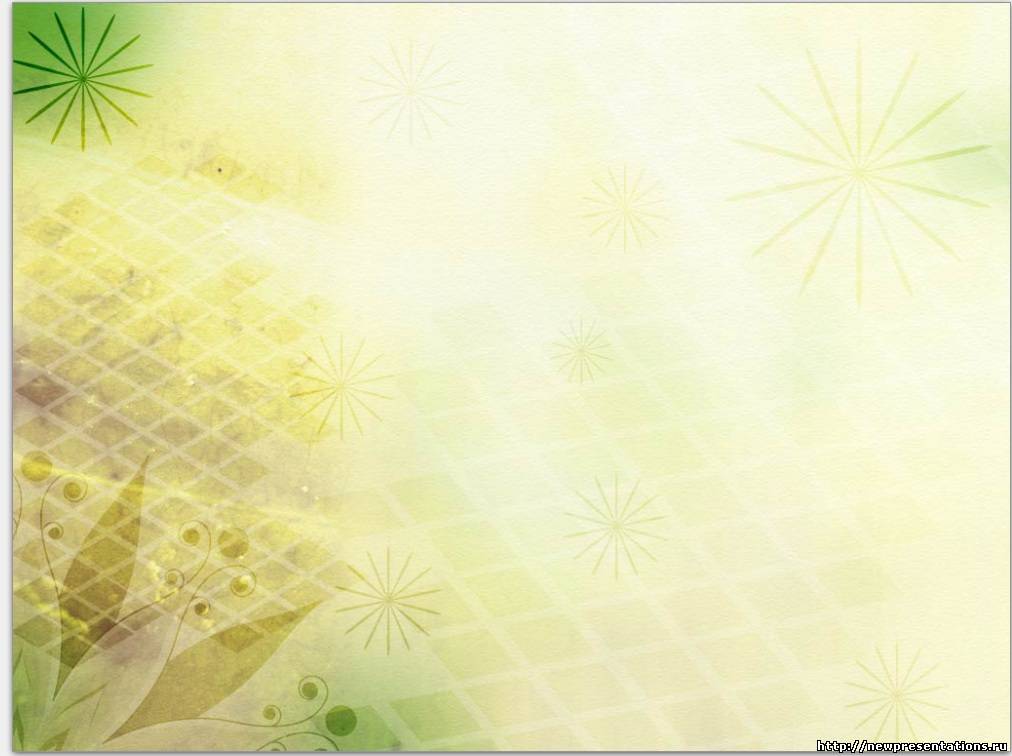 Гипотеза
1.  Создать условия психологической защищённости, 
эмоционально – положительной атмосферы во время
 совместной игровой деятельности педагога с детьми. 
2. Организовать предметно-развивающую среду 
соответствующую возрастным и индивидуальным особенностям детей. 
3.  Помочь ребёнку накопить чувственный опыт и выразить свои переживания.
 4. Использовать методы педагогической интеграции.
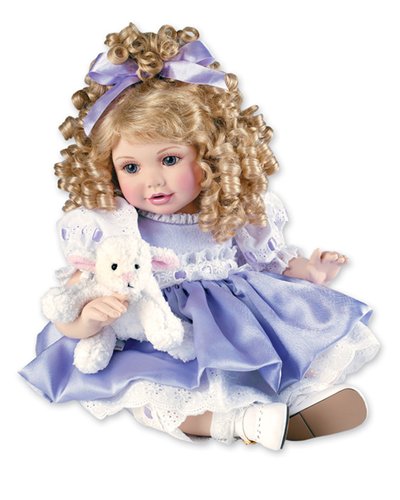 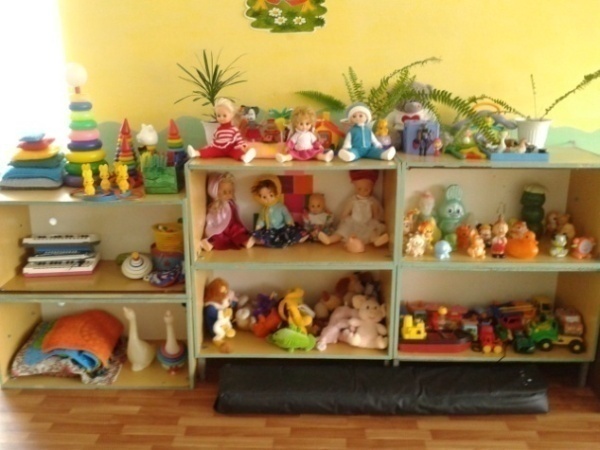 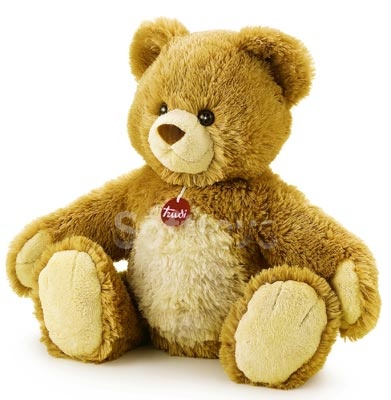 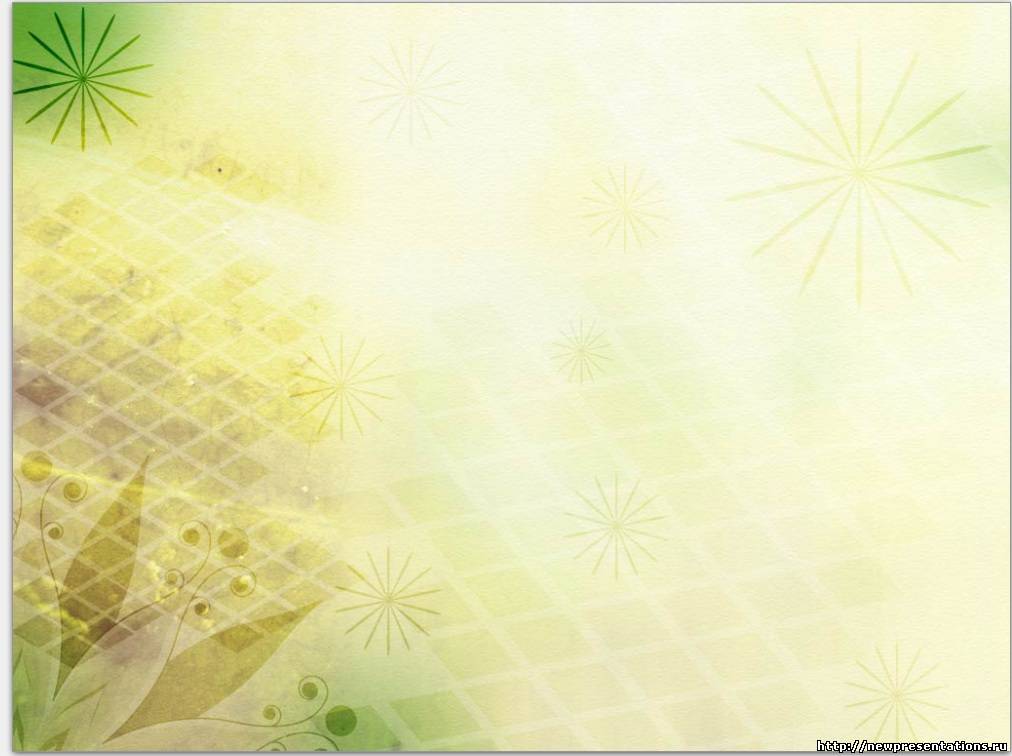 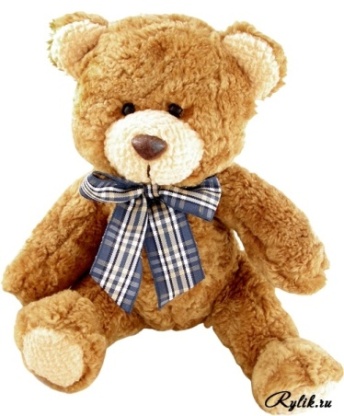 Ожидаемый результат-Создание предметно-развивающей среды в виде пособий и развивающих игр; -Сплочение коллектива родители – воспитатель - дети; -Овладение детьми знаниями о свойствах, качествах и функциональном назначении игрушек и пособий; -Проявления доброты и заботы, бережного отношения к игрушкам; -Речевая активность детей в разных видах деятельности.
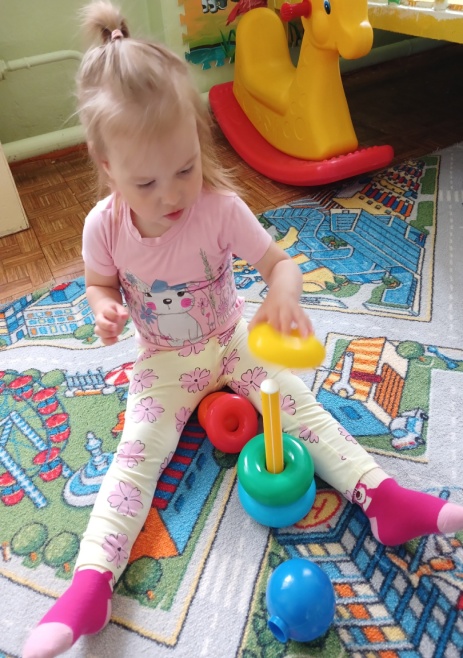 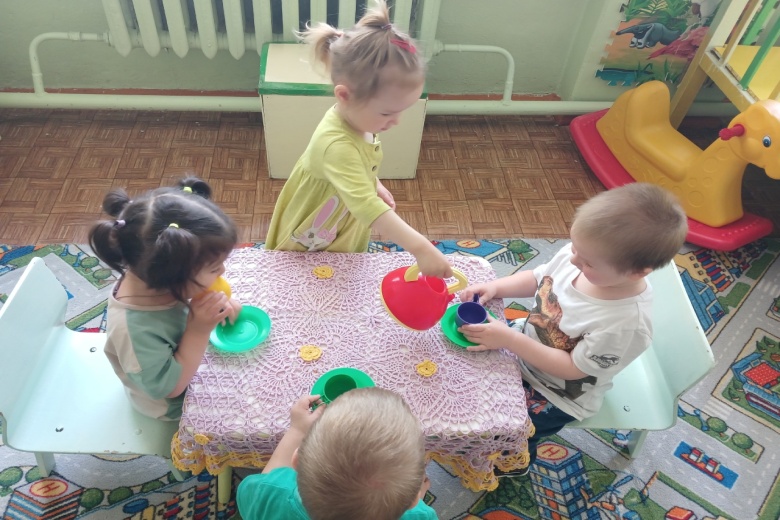 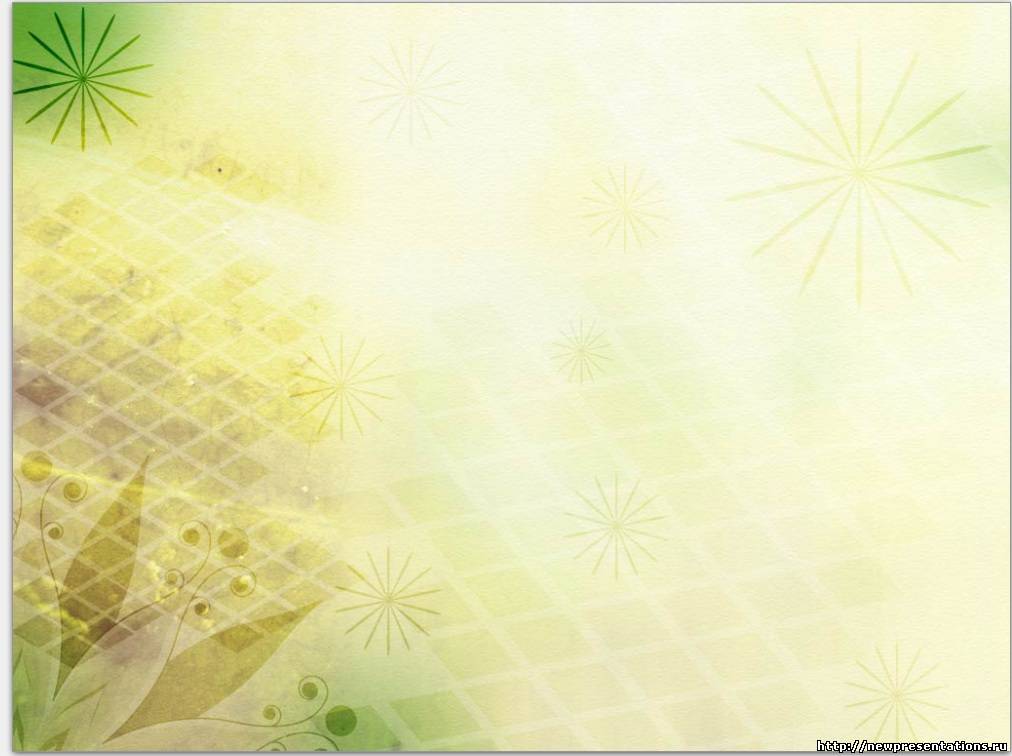 1 этап – подготовительныйОрганизация предметно – развивающей среды в группе:«Мы играем»
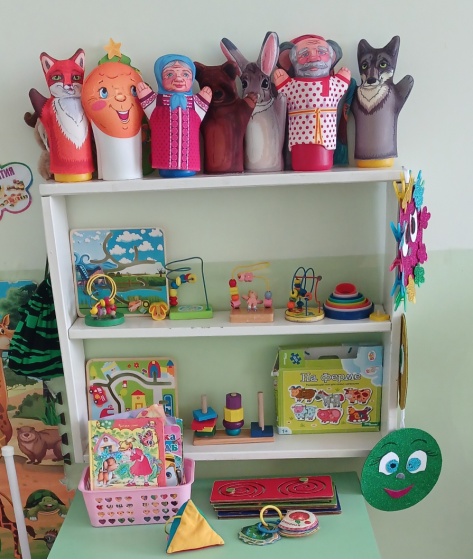 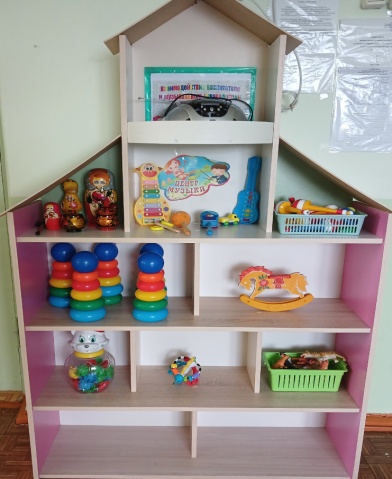 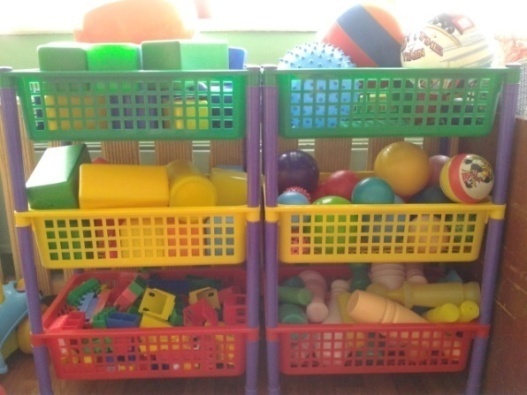 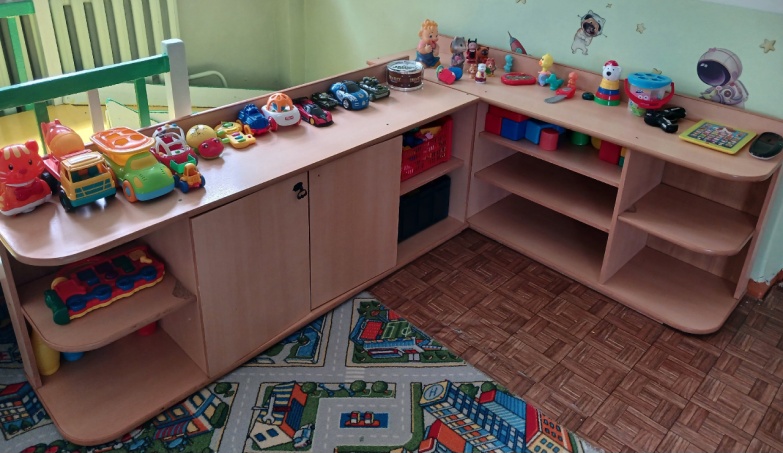 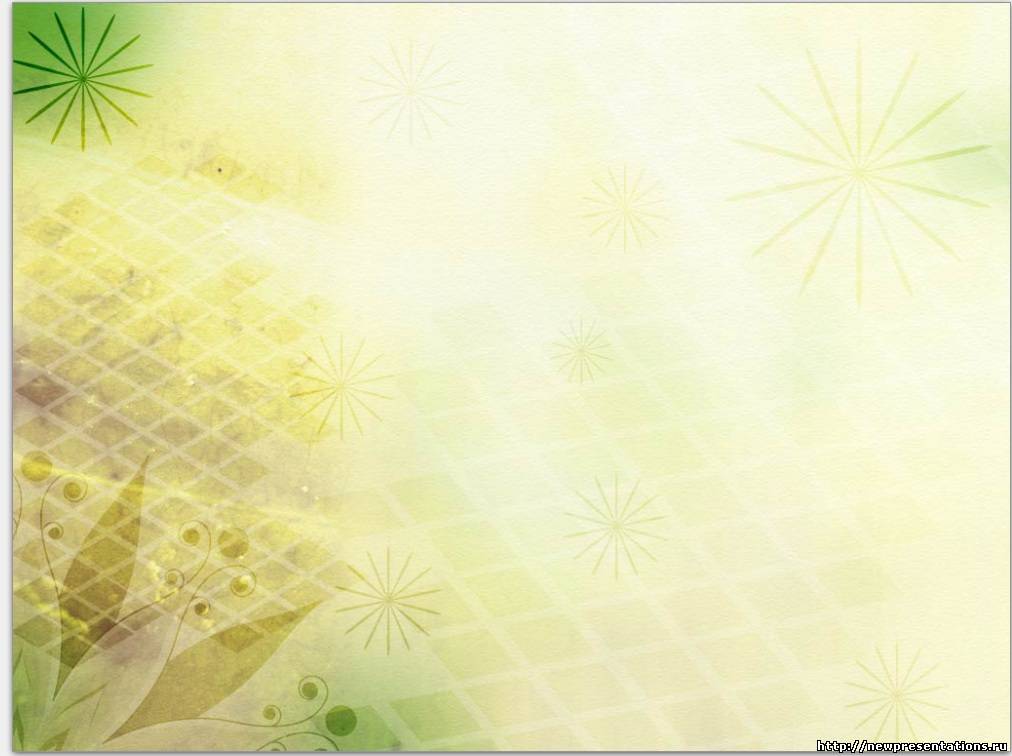 «Учимся строить»
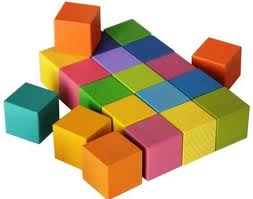 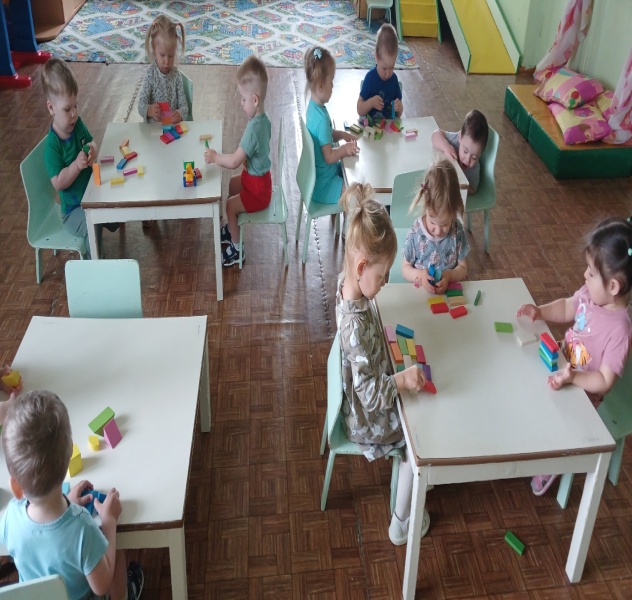 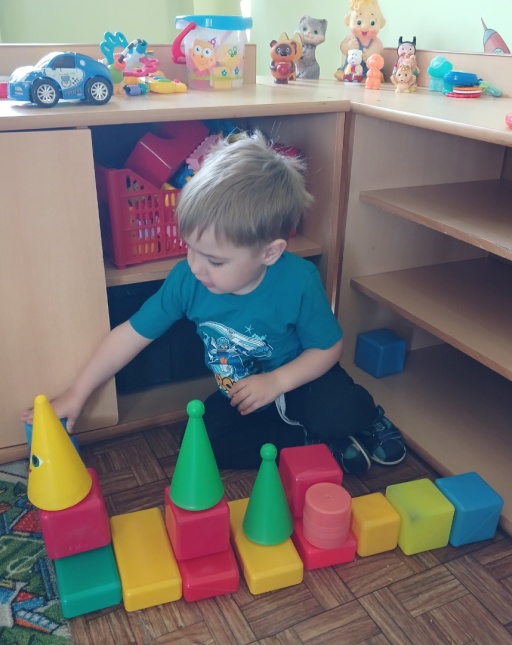 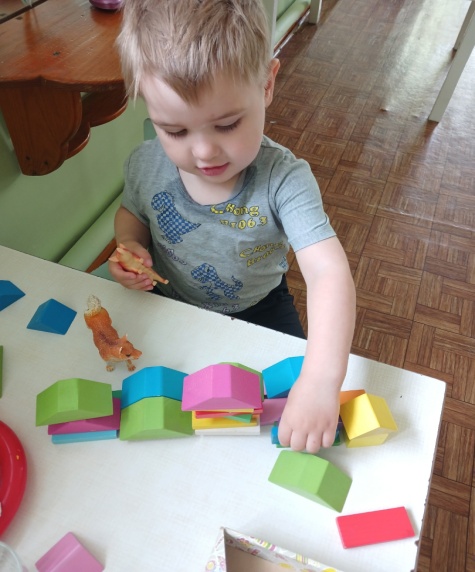 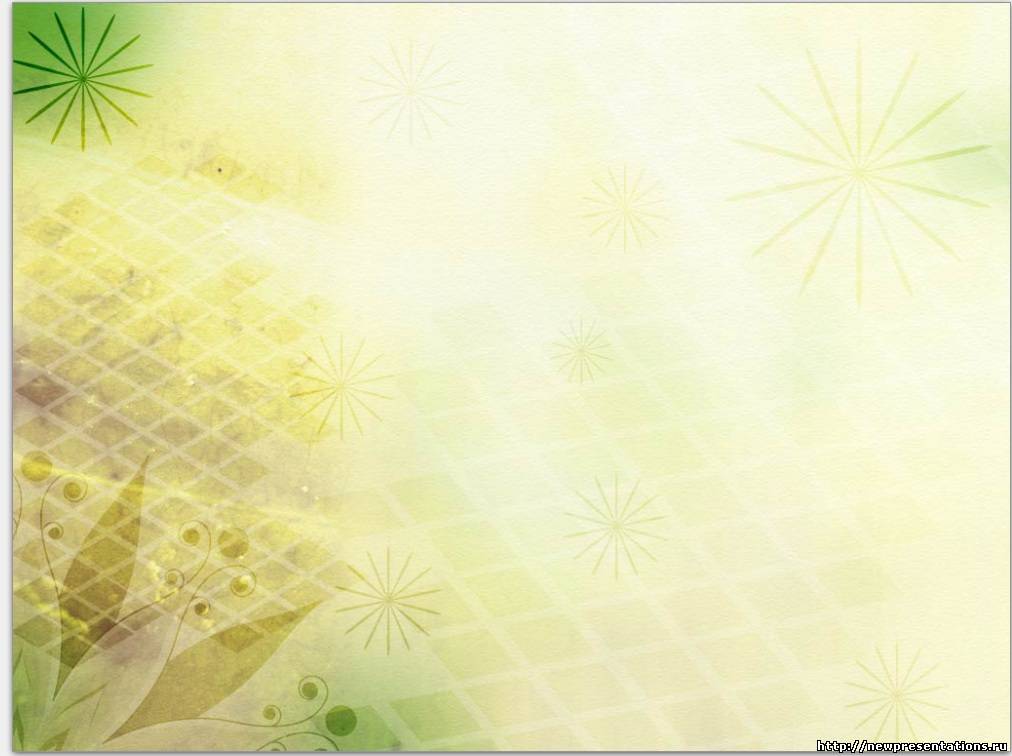 2 этап – накопление знаний                                                                               Воспитатели + дети                         Играли:        с куклами - « Угостим куклу чаем», «Укладываем спать», « Кукла проснулась» и т. д. ;       машинами – « Дом для машины», «Приехал Мишка на машине», «Покатаем кукол», «Ремонт машины», и т.д.       строительным материалом – « Строим мебель для игрушек», «Домики для игрушек», «Скамеечки для игрушек», «Машины»,и т.д.       дидактические игры – « Мишкины игрушки», «Чудесный мешочек», «Разрезные картинки», «Подарки для игрушек», и т.д.        игры для развития мелкой моторики – «Цветочная полянка», сминание пальцами комочков из бумаги, «Золушка» (перебирали крупу), «Волшебные мешочки», и т.д.                                                                        Читали:                                                                       стихи,                                                                       потешки.                                                                          Рассматривали:                                                                         иллюстрации,                                                                         предметные картинки.
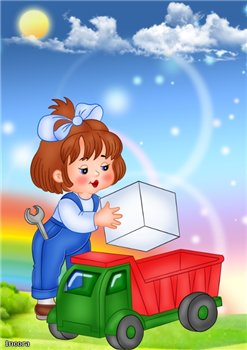 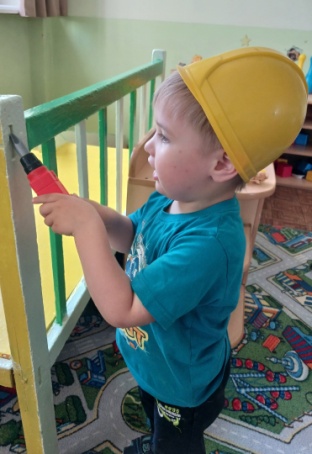 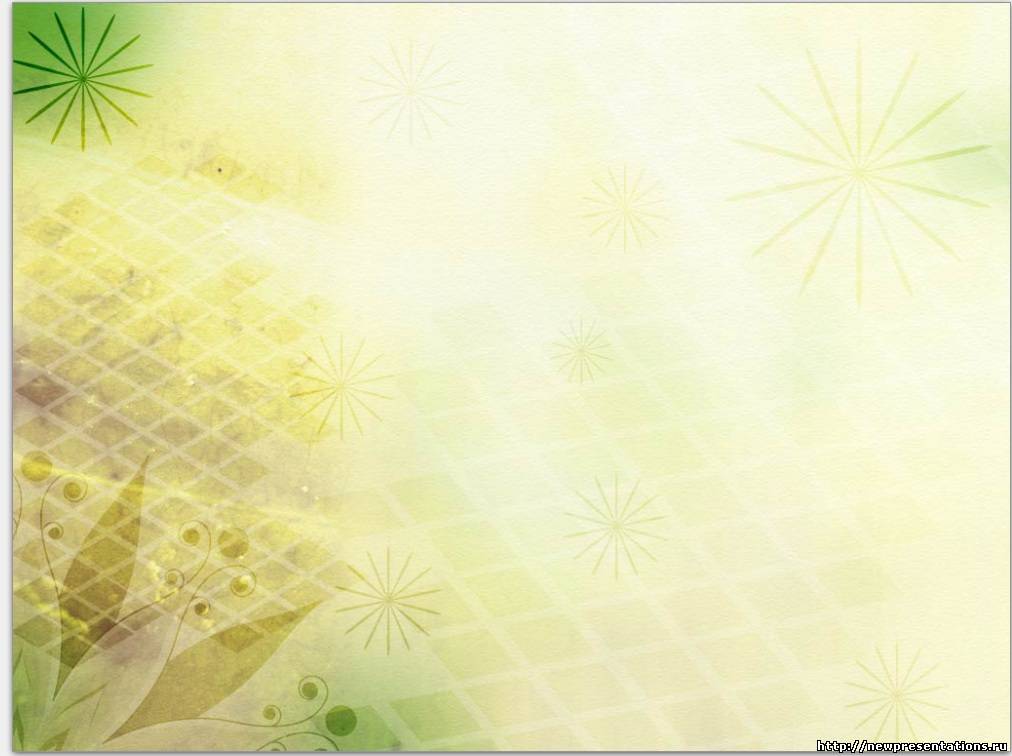 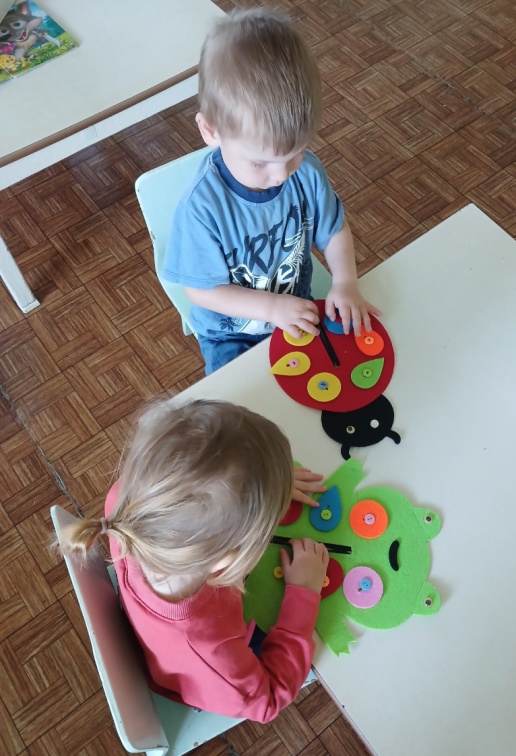 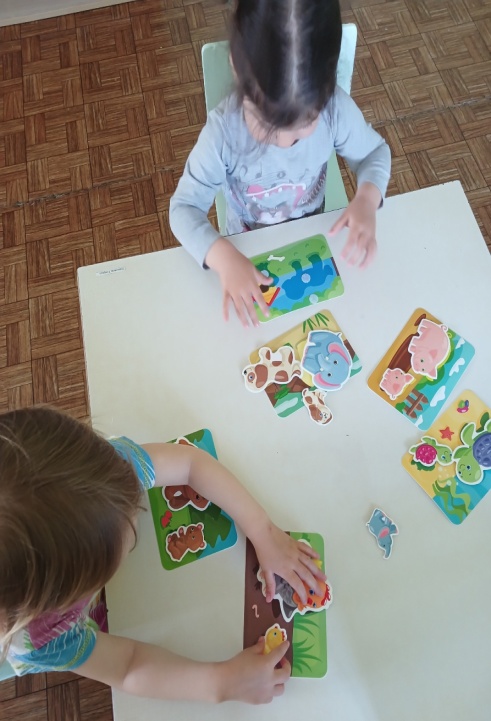 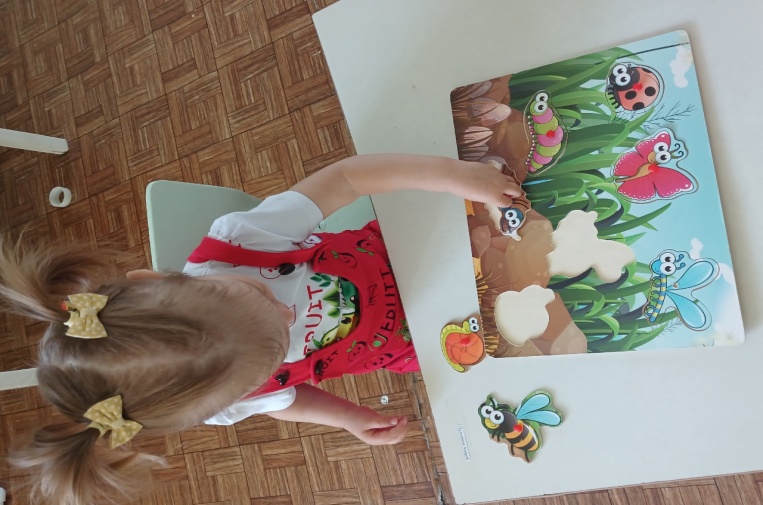 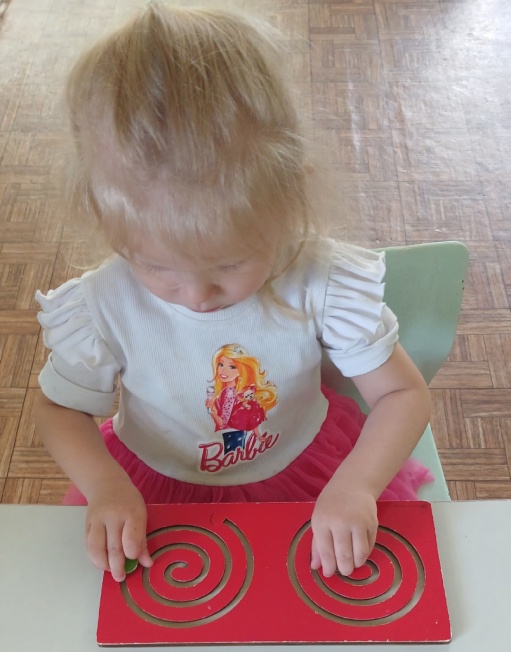 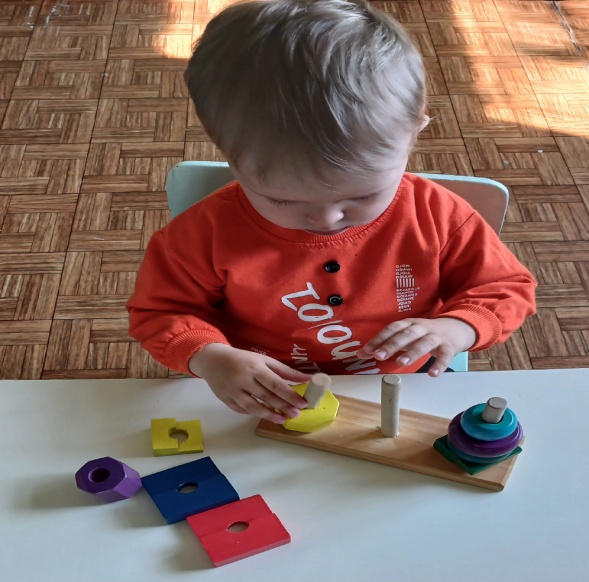 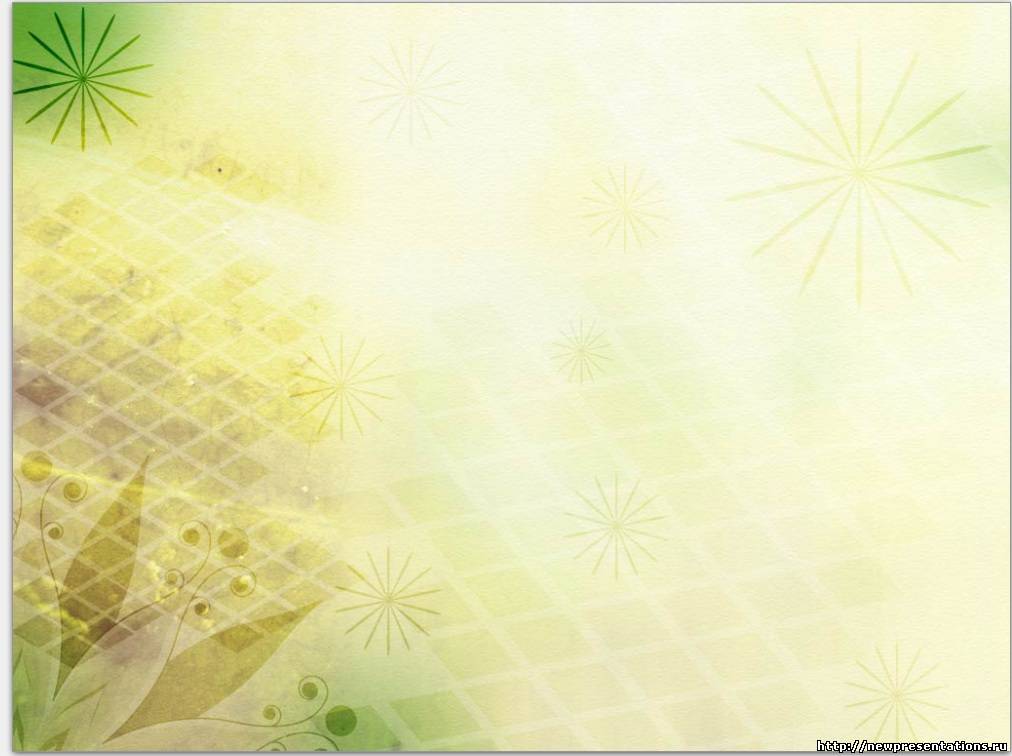 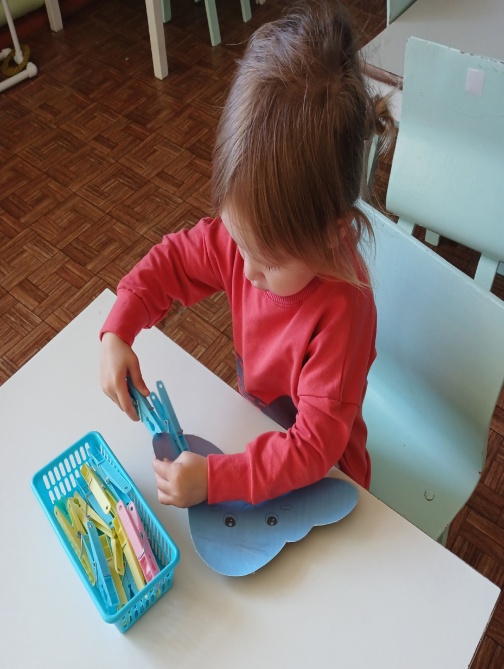 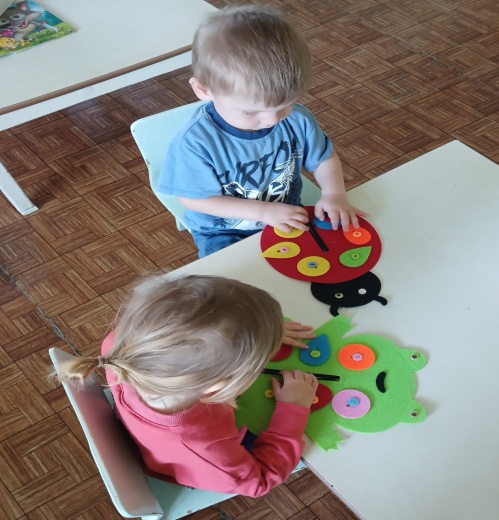 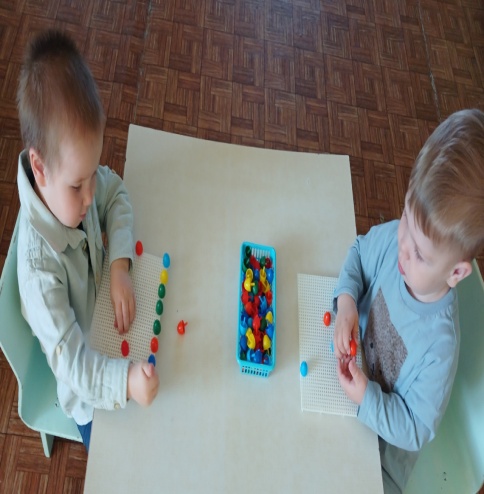 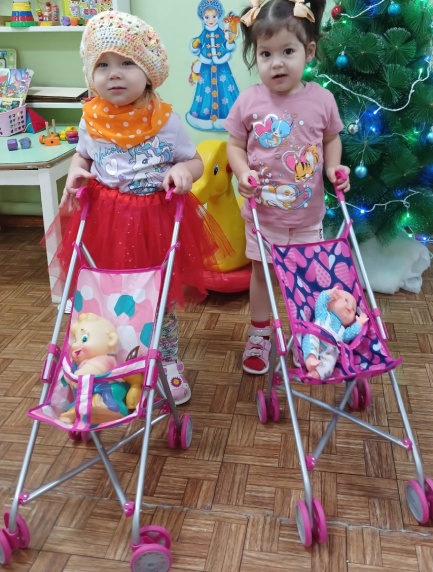 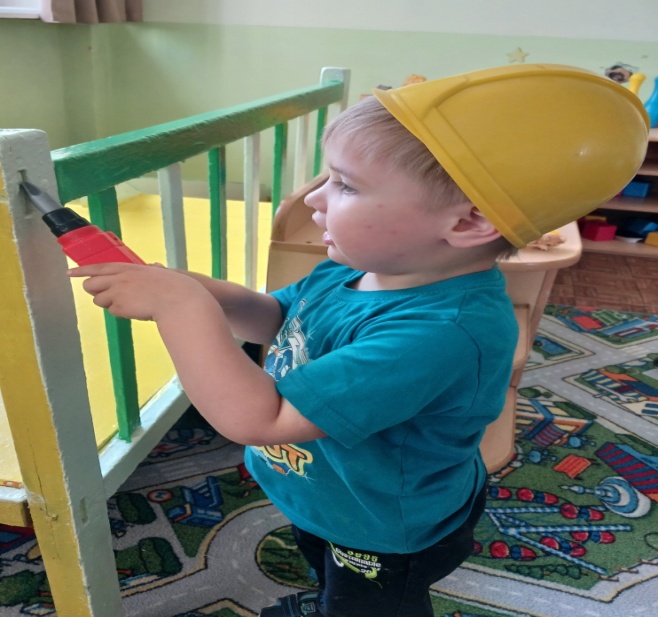 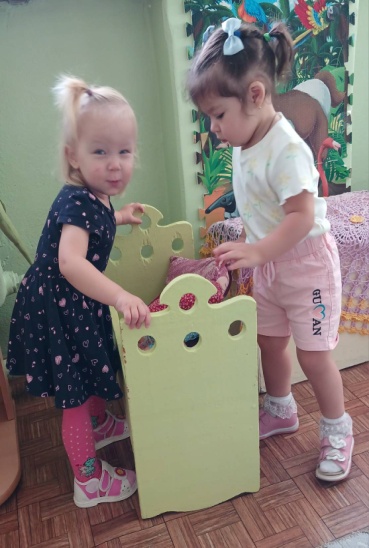 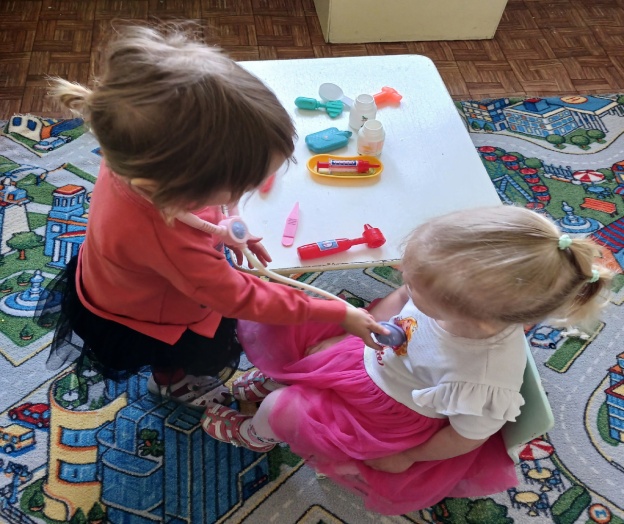 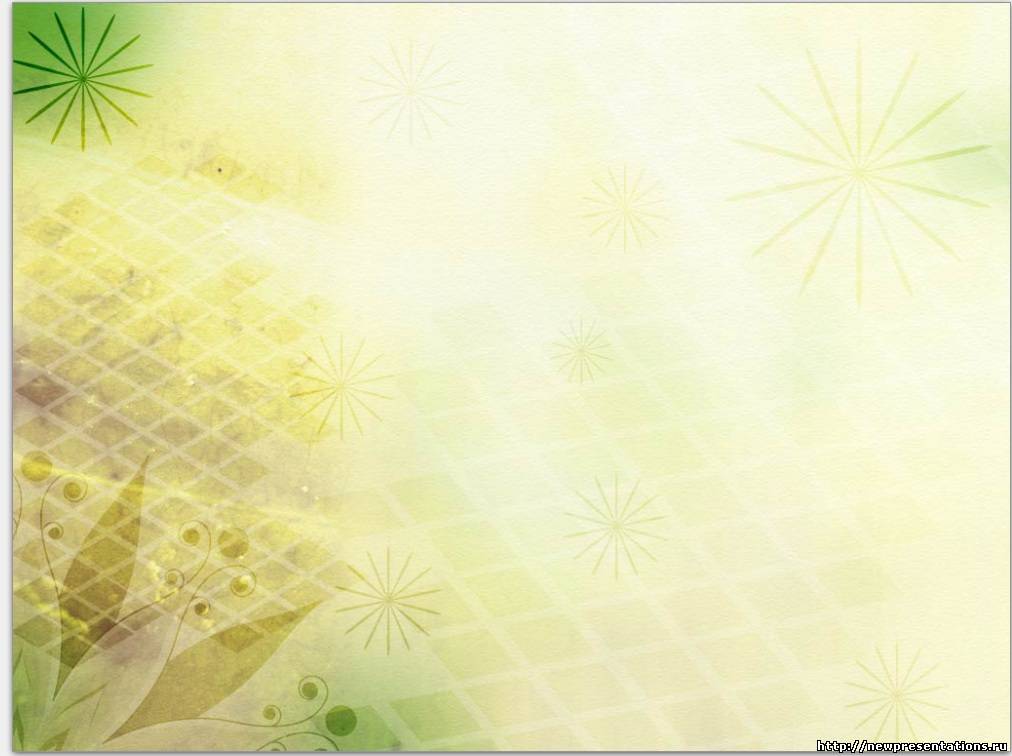 3 этап – заключительный                                                                                Воспитатели +  родители 1)Информационный блок для родителей (воспитатели) : Особенности развития эмоциональной сферы; Особенности предметно - отобразительной игры; История возникновения игрушки;  Игры на подражание и взаимодействия;   Фото – выставка мы играем вместе с мамой .Выставка «Моя любимая игрушка»
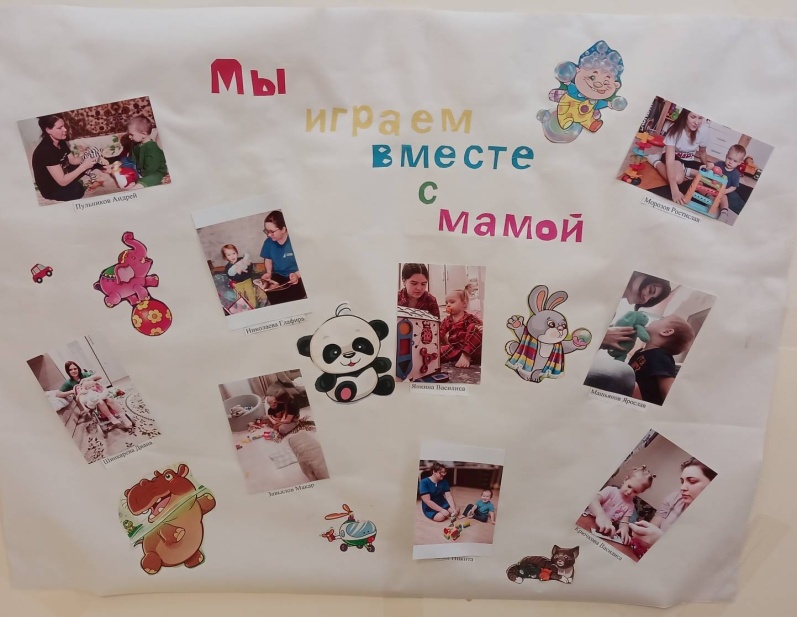 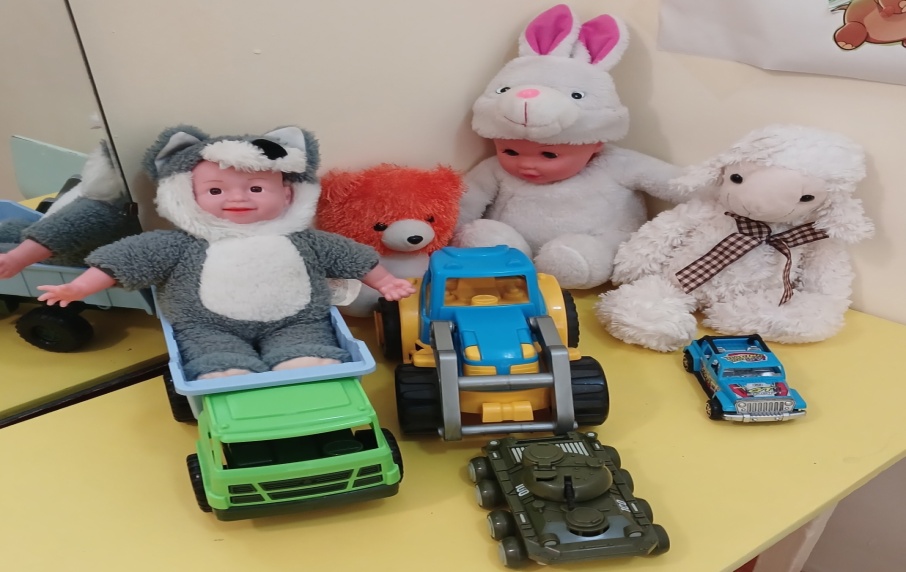 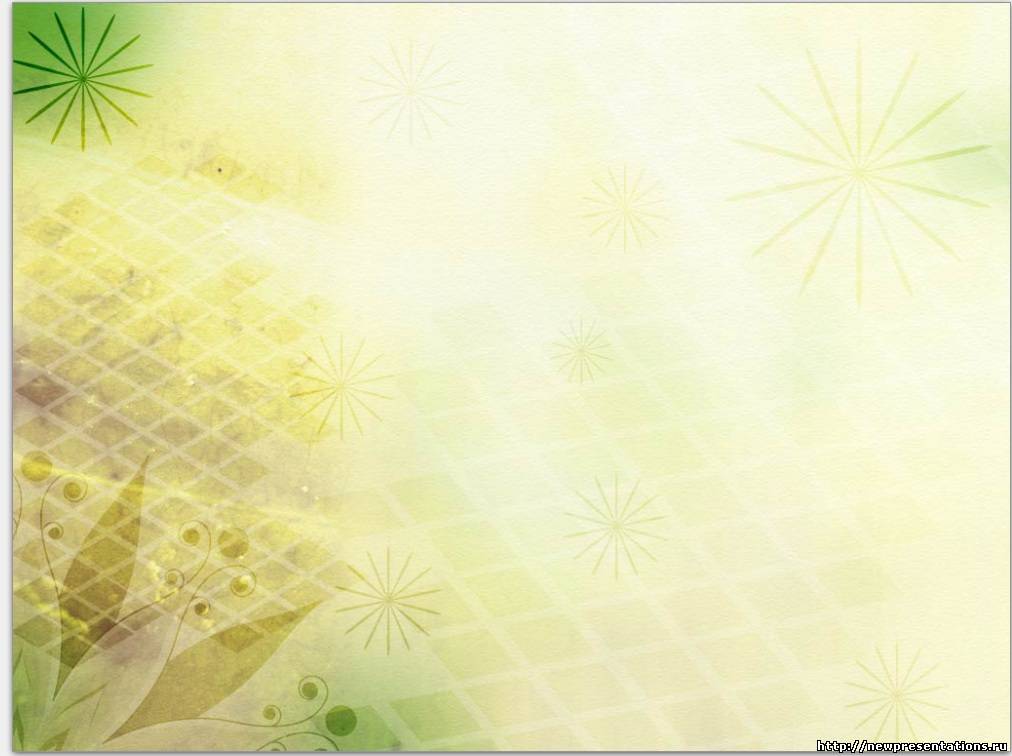 Участие в всероссийском конкурсе 
Название работы«Моя любимая игрушка»
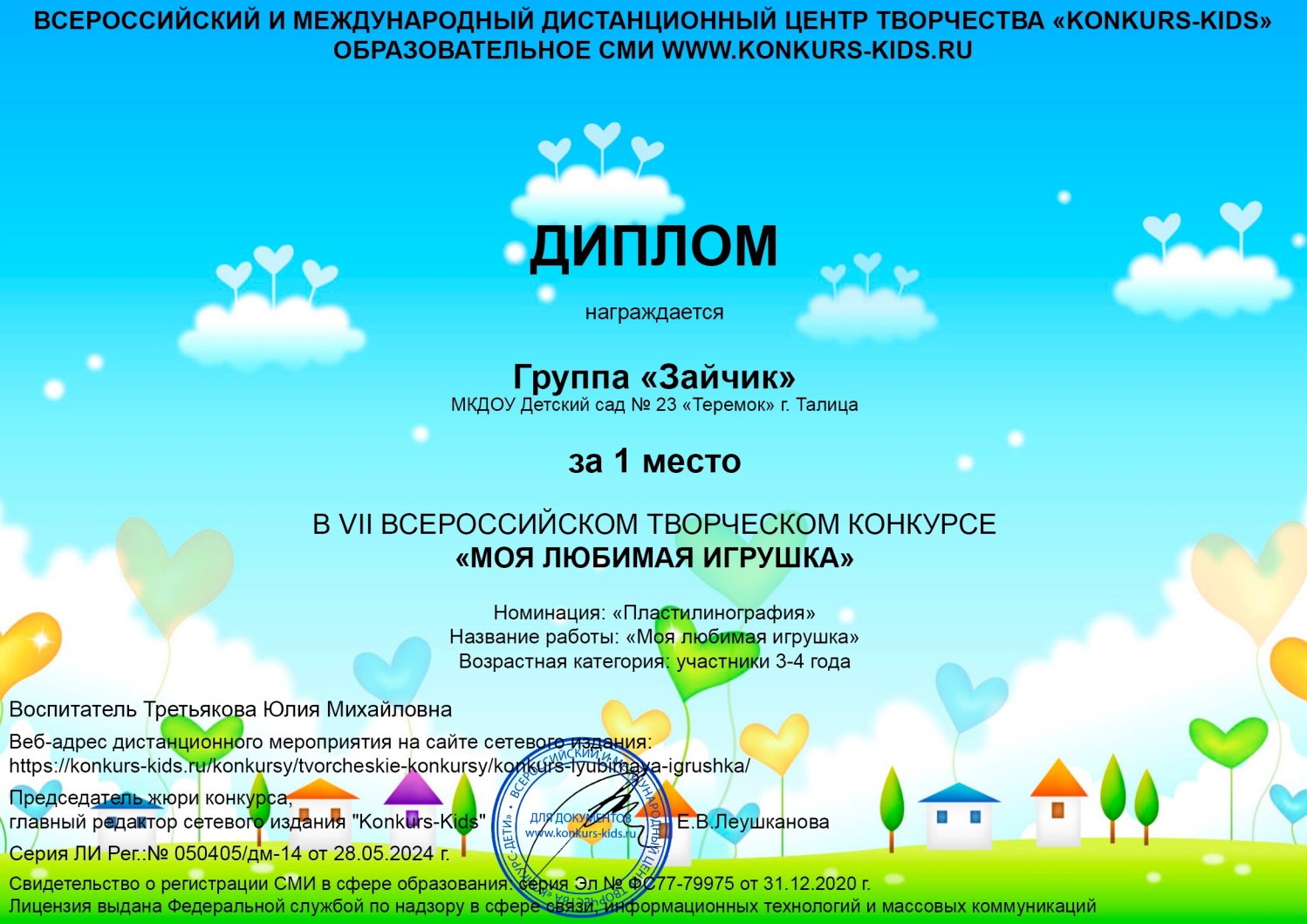 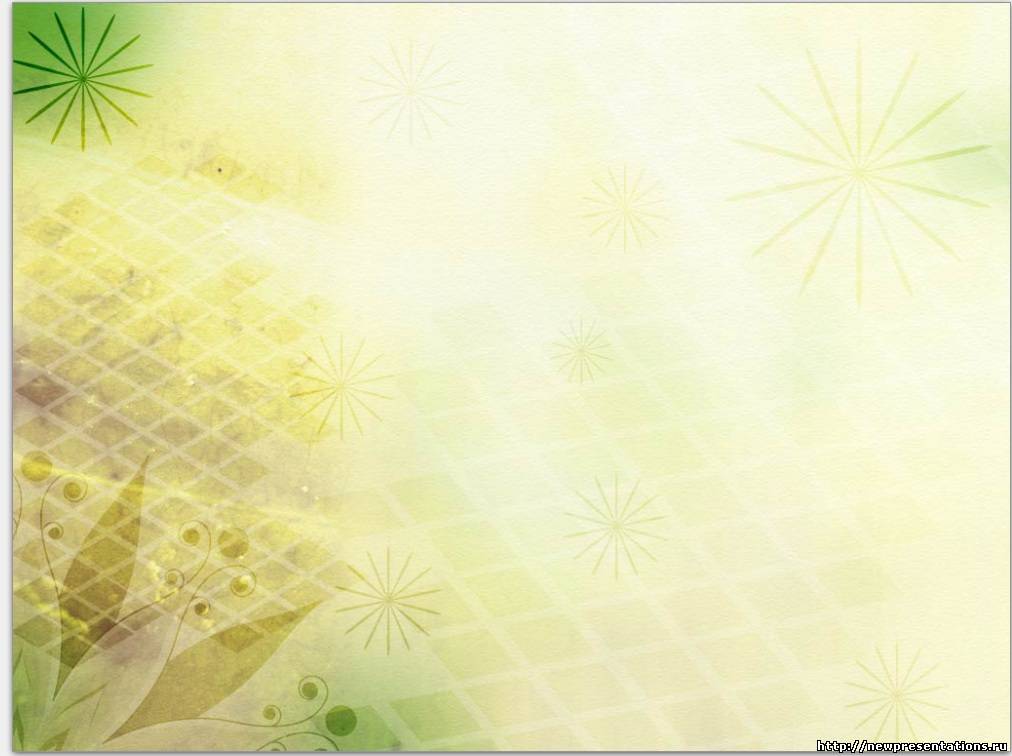 Результаты проекта:

 Созданы условия для успешного развития эмоциональной 
отзывчивости у детей третьего года жизни в процессе
 формирования познавательной активности к игрушкам.
 Дети стали самостоятельны, отзывчивы и внимательны 
к друг другу, постоянно находящимся в группе игрушкам, людям которые окружали ребят. 
Владеют элементарными навыками продуктивной деятельности; владеют расширенным словарным запасом, навыками связной речи; 
Проявляют заботливое и ответственное отношение к друг другу.
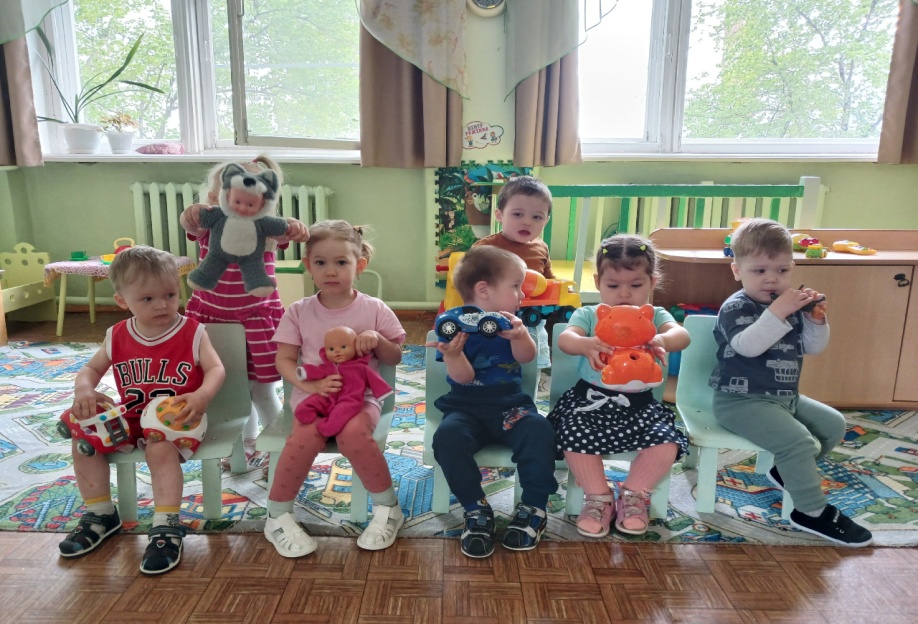 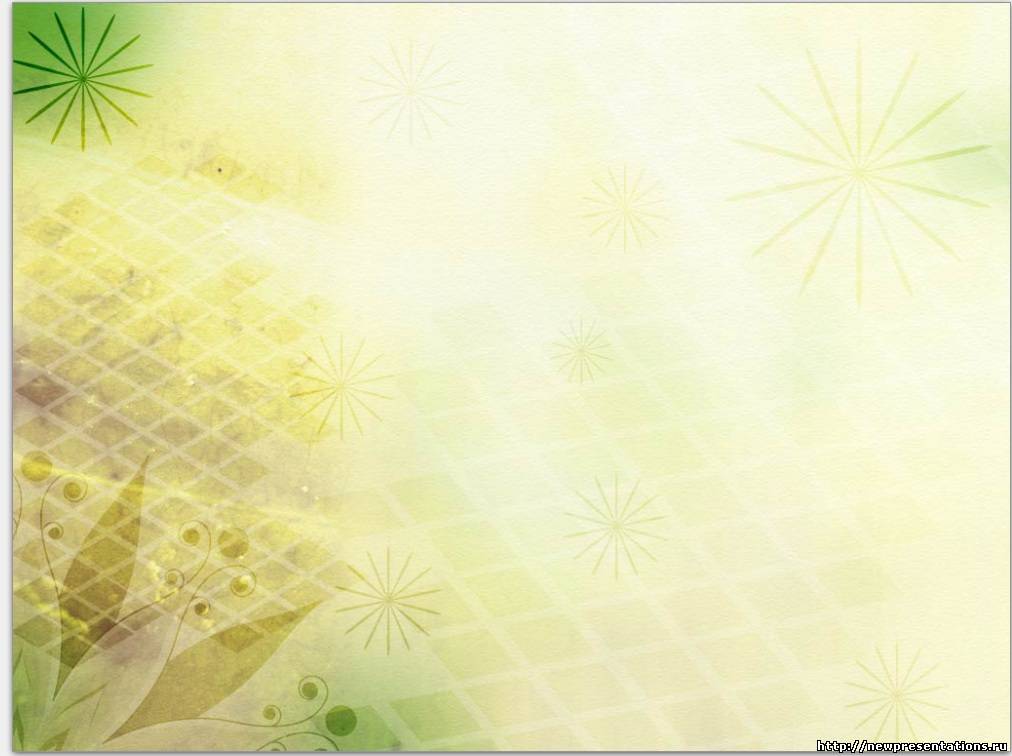 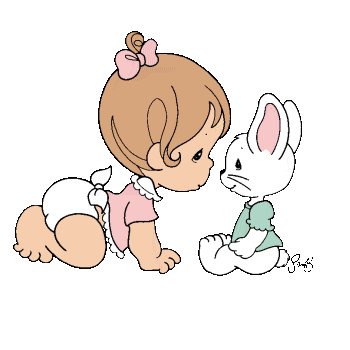 Спасибо за внимание
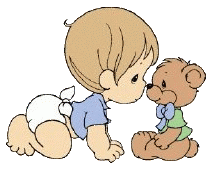